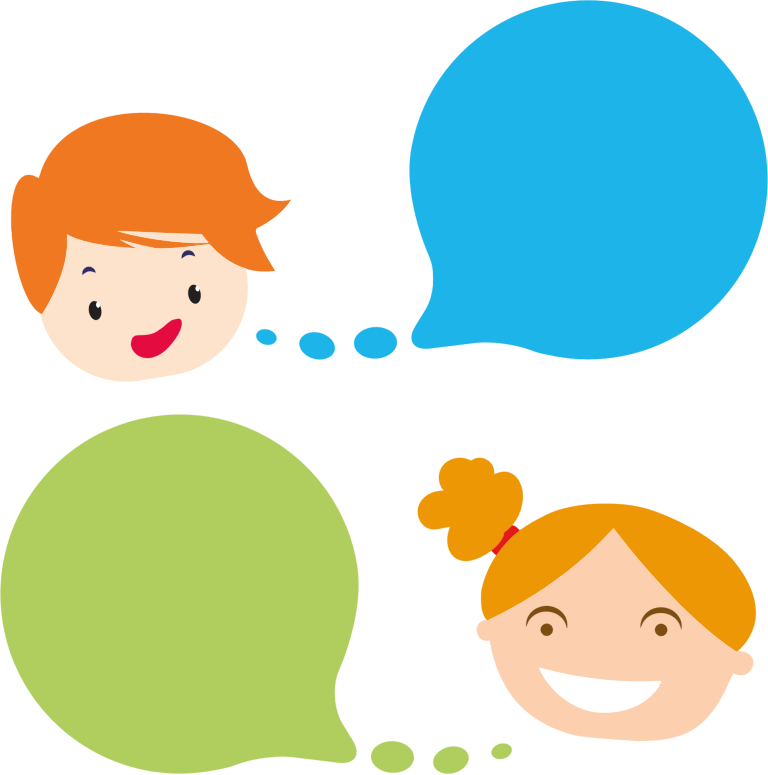 Direct
Classifying Direct
and Indirect Speech
Indirect
[Speaker Notes: Notes for Teacher – This asset is aimed for assessment as learning. Carry forward the basic understanding that the students have on Direct and Indirect Speech. Vary the explanation based on your assessment of the students’ grasping level. Use the content given in the TA for a detailed explanation on the different forms of Direct and Indirect Speech. Assign more of written assignments on the concept taught.
Suggestions: Not applicable
Source of Multimedia used in this slide - Not applicable]
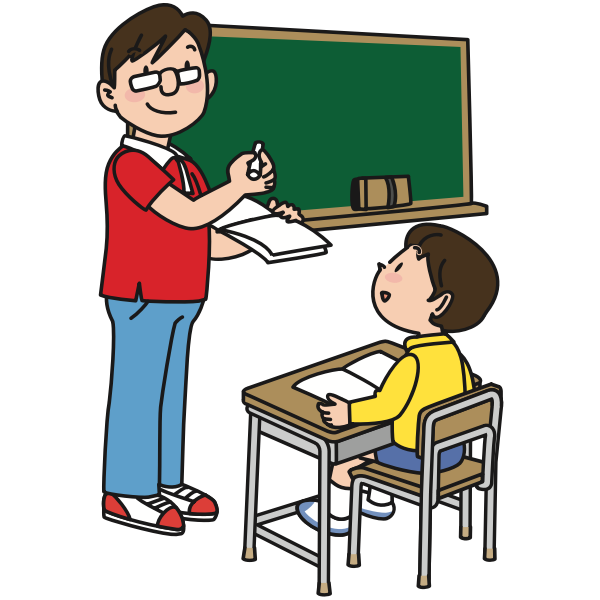 I don’t like idli and chutney. Ananth, what did I just say?
You said, “I don’t like idli and chutney”.
Good! Now, report that sentence in indirect speech.
In the Classroom
He said that he didn’t like idli and chutney.
[Speaker Notes: Notes for Teacher – Begin the class with a simple conversation between the teacher and the students. First, call on one of the students and read a simple sentence aloud. Then, have the student report the information back to you first using direct speech. Then call another student to rephrase the sentence using indirect speech. Repeat this process with a different sentence to ensure that all the students have successfully understood how to report statements back to you using both direct and indirect speech.
Suggestions: Not applicable
Source of Multimedia used in this slide - Not applicable]
To report exclamations and greetings
Like exclaimed, wished, shouted with joy, etc.
Indirect speech is introduced by a verb
He exclaimed sadly that he had lost the game.
He said, “Alas! I have lost the game.”
D
I
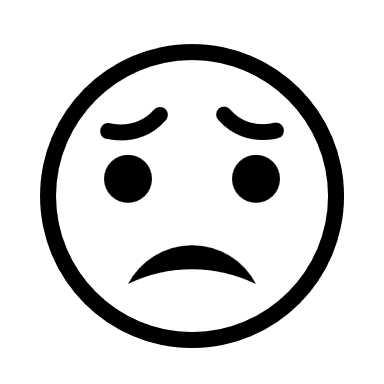 Exclamatory Sentences
Aruna said, “How clever I am!”
Aruna exclaimed that she was very clever.
D
I
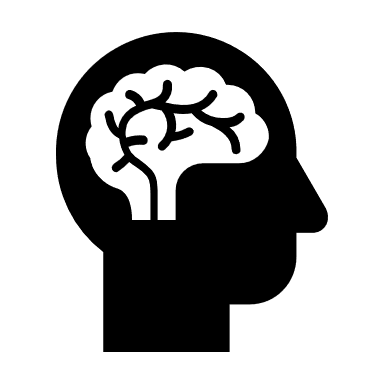 He said, “Bravo! You have done well.”
He applauded him and said that he had done well.
D
I
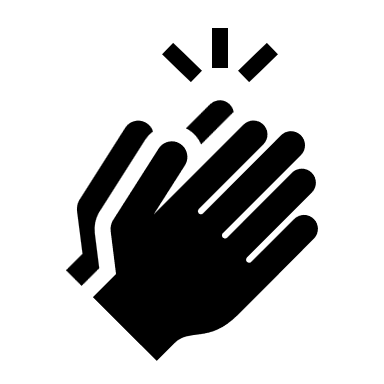 [Speaker Notes: Notes for Teacher – Not applicable
Suggestions: Not applicable
Source of Multimedia used in this slide - PPT icons]
Requests are reported using verbs like asked, requested, told, etc.
Commands are reported using verbs like reminded, ordered, told, etc.
The teacher reminded me not to forget to do my homework.
Teacher: “Don’t forget to do your homework!”
D
I
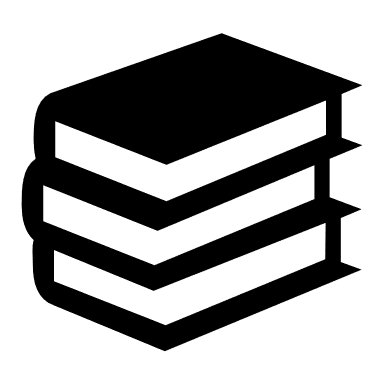 Requests and Commands
Mother: “Wash your hands before you eat!”
My mother told me to wash my hands before I ate.
D
I
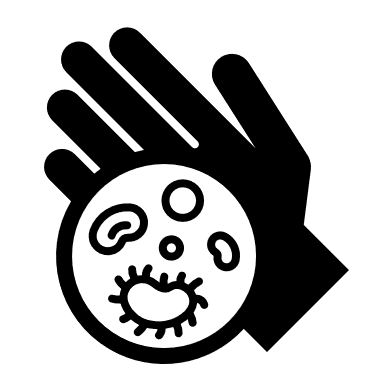 He said to Ram, “Please wait here till I return.”
He requested Ram to wait there till he returned.
D
I
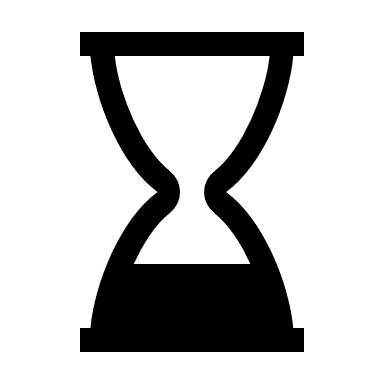 [Speaker Notes: Notes for Teacher – Not applicable
Suggestions: Not applicable
Source of Multimedia used in this slide - PPT icons]
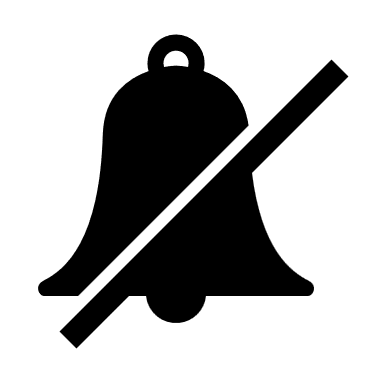 She requested me to be quiet.
“Could you be quiet, please!” she said.
D
I
Requests and Commands (contd.)
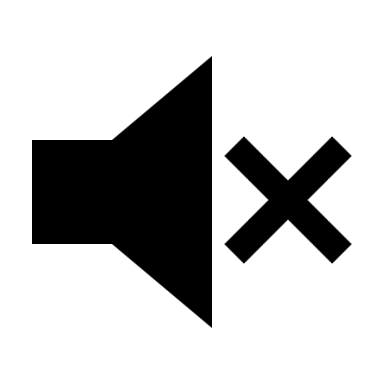 “Be quiet!” said the monitor.
The monitor ordered us to be quiet.
D
I
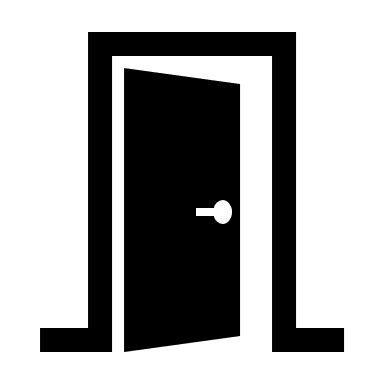 She always says: “Don’t forget to close the door.”
She always asks me not to forget to close the door.
D
I
[Speaker Notes: Notes for Teacher – Not applicable
Suggestions: Not applicable
Source of Multimedia used in this slide - PPT icons]
The word order in a reported question
The subject comes before the verb
Is the same as in the statement
Question in reported speech:
She wanted to know if I was ready.
Statement:
She asked me if I was ready.
Question:
She asked, “Are you ready?”
Questions in Reported Speech
[Speaker Notes: Notes for Teacher - Not applicable
Suggestions: Not applicable

Source of Multimedia used in this slide - Not applicable]
If the sentence is a statement
Even if it contains a reported question
End it with a full stop
She asked me what I thought of the book.
What do you think of the book?
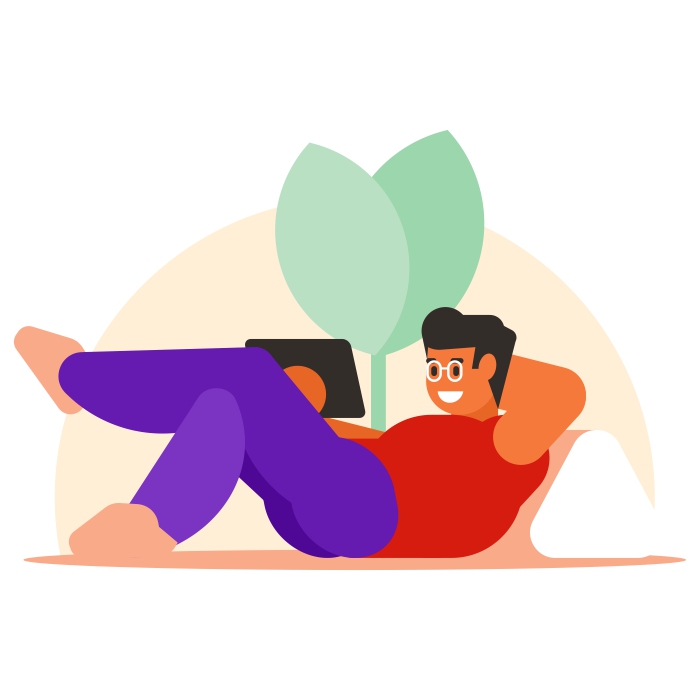 Question containing a reported question
Questions in Reported Speech: Punctuation
Statement containing a reported question
[Speaker Notes: Notes for Teacher - Not applicable
Suggestions: Not applicable

Source of Multimedia used in this slide - Not applicable]
To report yes or no questions
‘Whether or not’ may also be used
‘If’ or ‘Whether’ is used in indirect speech
I asked her if she had turned off the gas stove.
“Did you turn off the gas stove?” I asked.
D
I
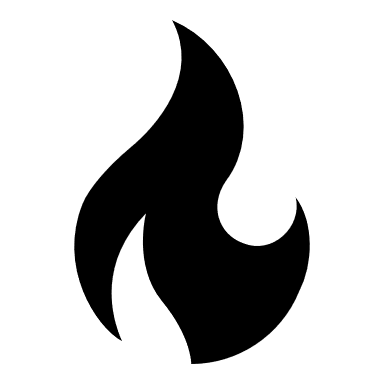 Yes or No Questions
My father asked, “Is the dinner ready?”
My father wanted to know whether the dinner was ready.
D
I
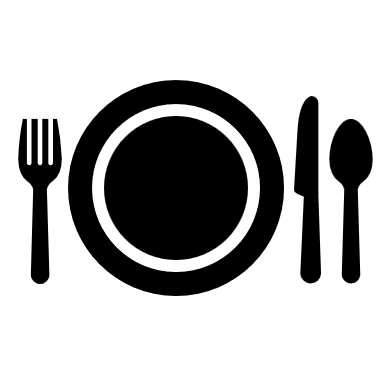 Rahul wanted to know if he should tell her the good news.
“Should I tell her the good news?” asked Rahul.
D
I
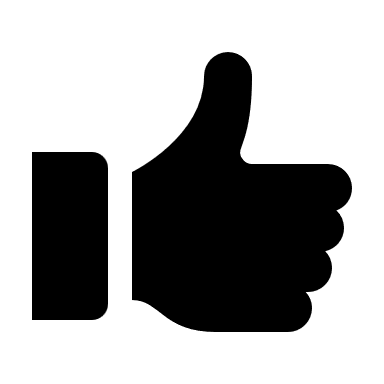 [Speaker Notes: Notes for Teacher – Not applicable
Suggestions: Not applicable
Source of Multimedia used in this slide - PPT icons]
To report information based questions
And use the sentence word order
We begin with the question word
Arun wanted to know where they lived.
Arun asked, “Where do they live?”
D
I
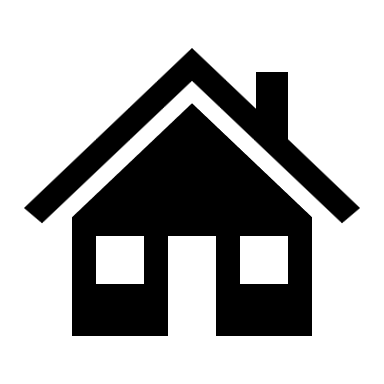 Information Questions
She said, “Where will you stay in this big city?”
She wanted to know where I would stay in that big city.
D
I
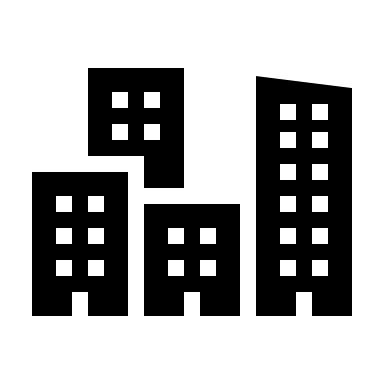 Priya asked what friendship meant to me.
Priya asked me, “What does friendship mean to you?”
D
I
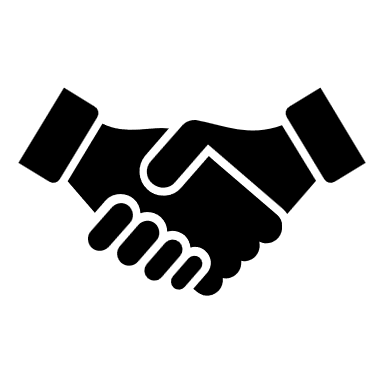 [Speaker Notes: Notes for Teacher – Not applicable
Suggestions: Not applicable
Source of Multimedia used in this slide - PPT icons]
Attribution / Citation
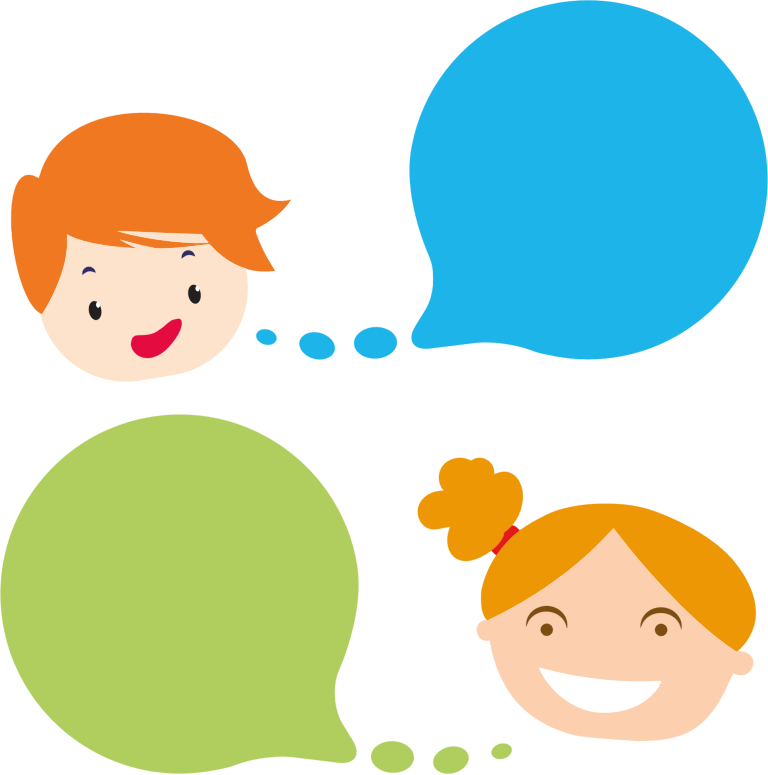 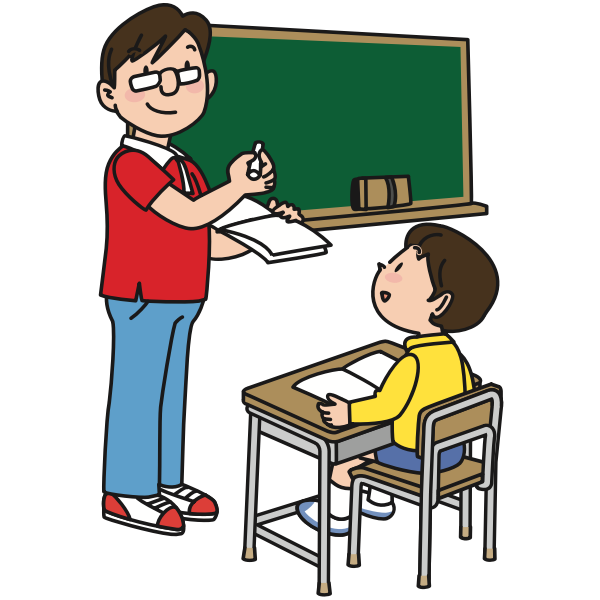 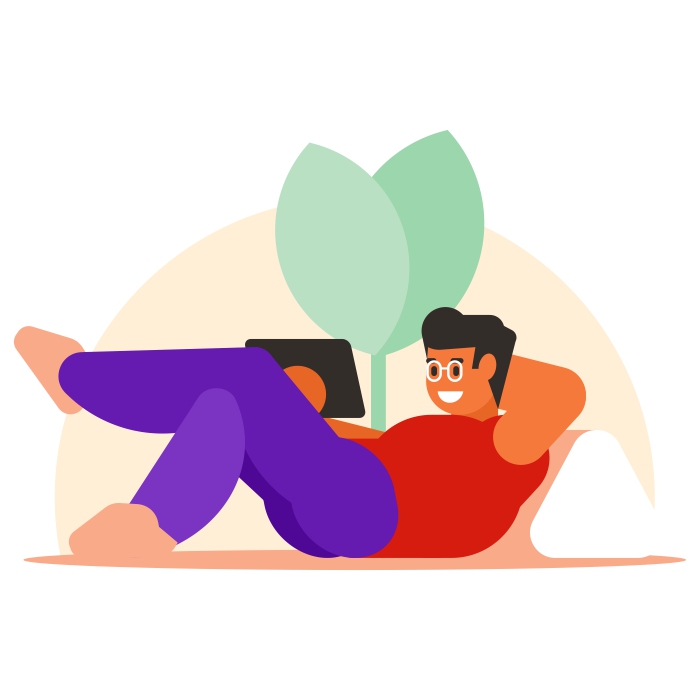 [Speaker Notes: Notes for Teacher - Not applicable
Suggestions: Not applicable

Source of Multimedia used in this slide - Not applicable]